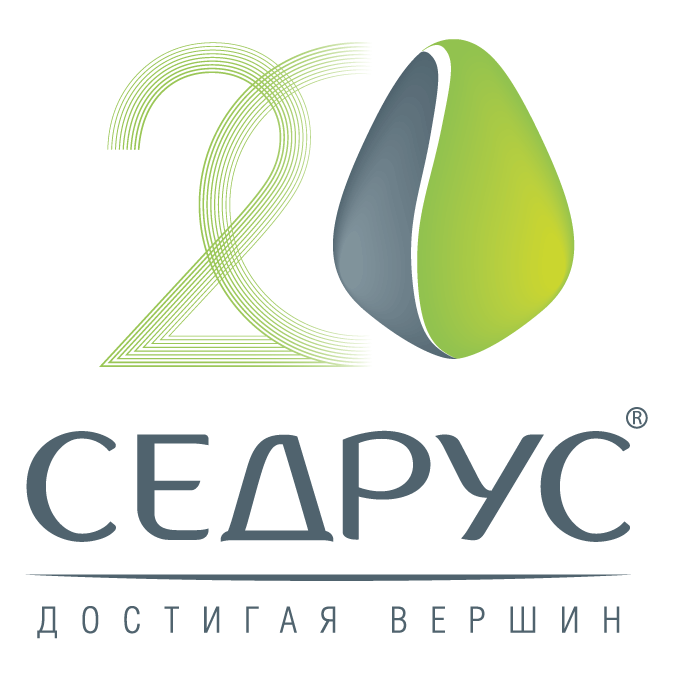 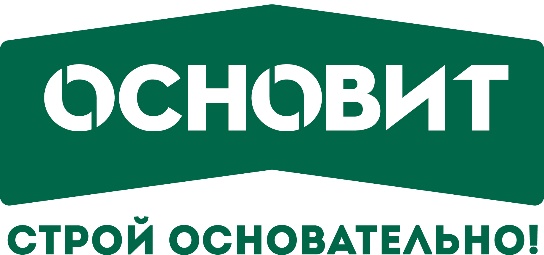 АССОРТИМЕНТ ЦВЕТНЫХ КЛАДОЧНЫХ РАСТВОРОВ
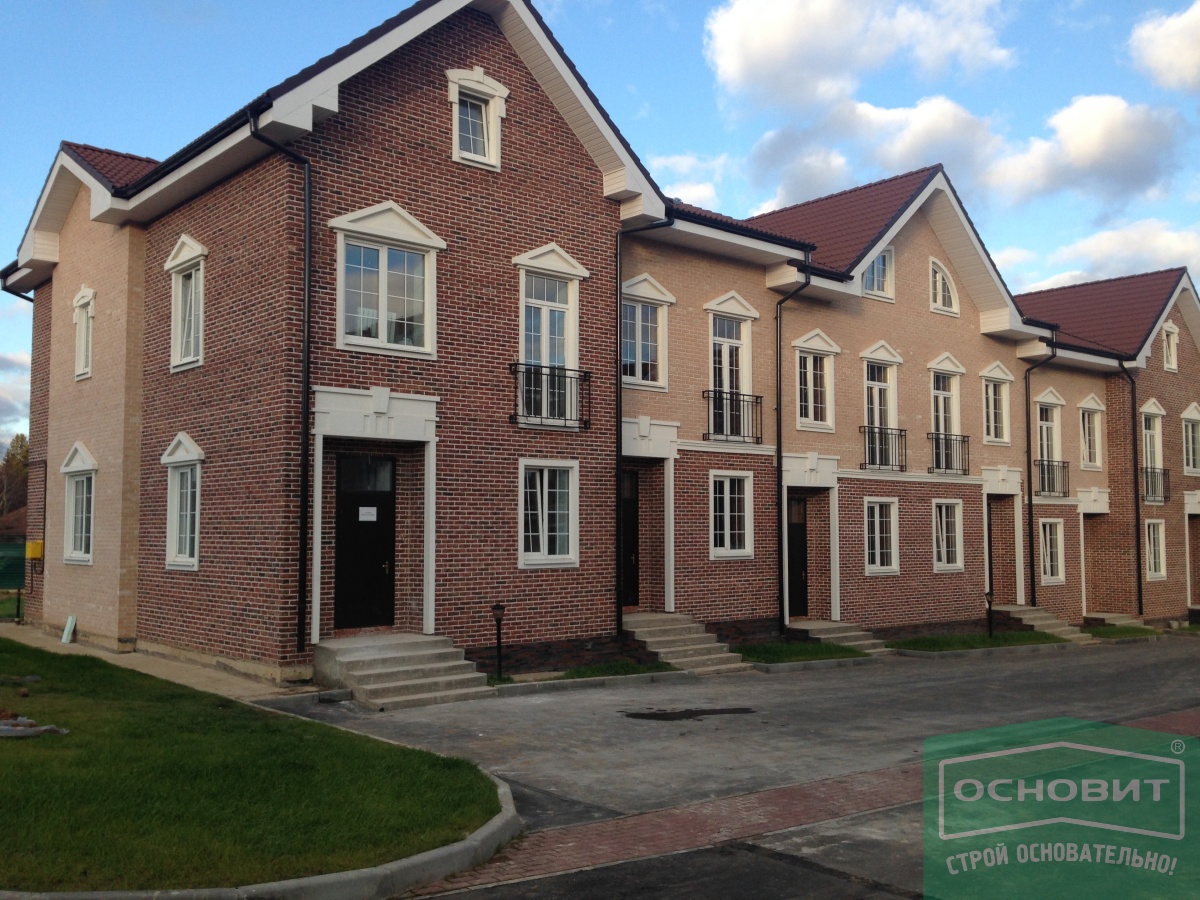 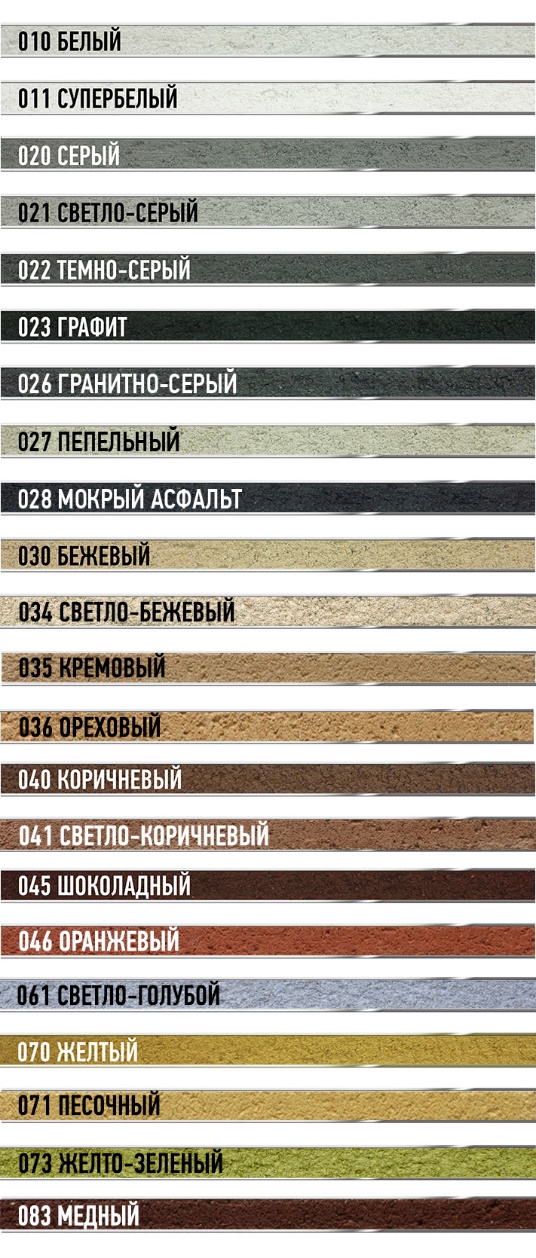 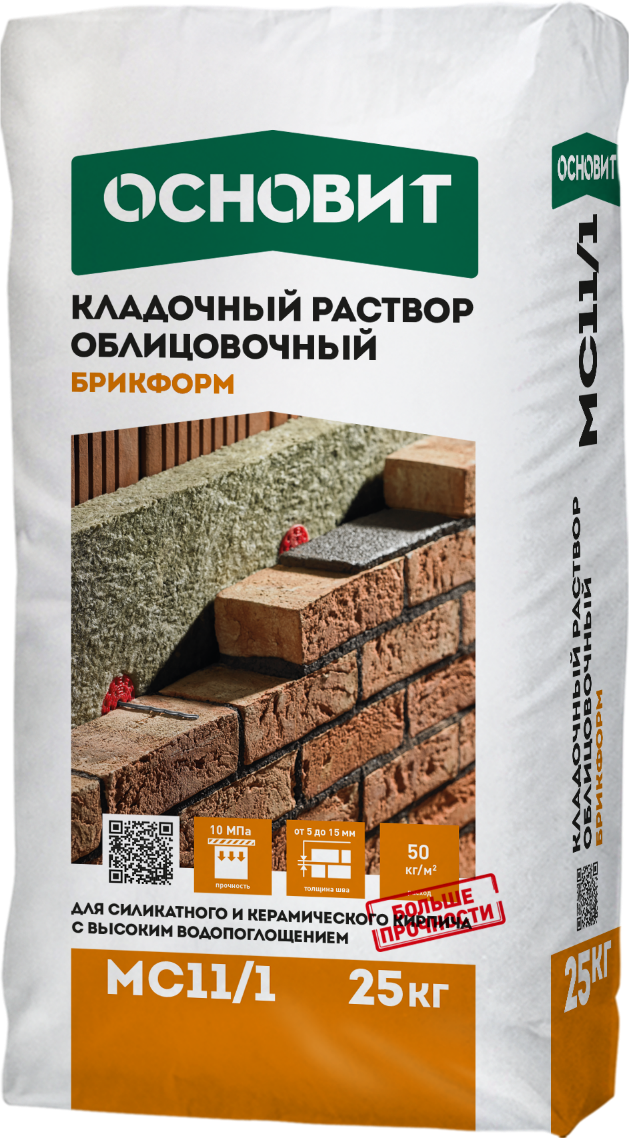 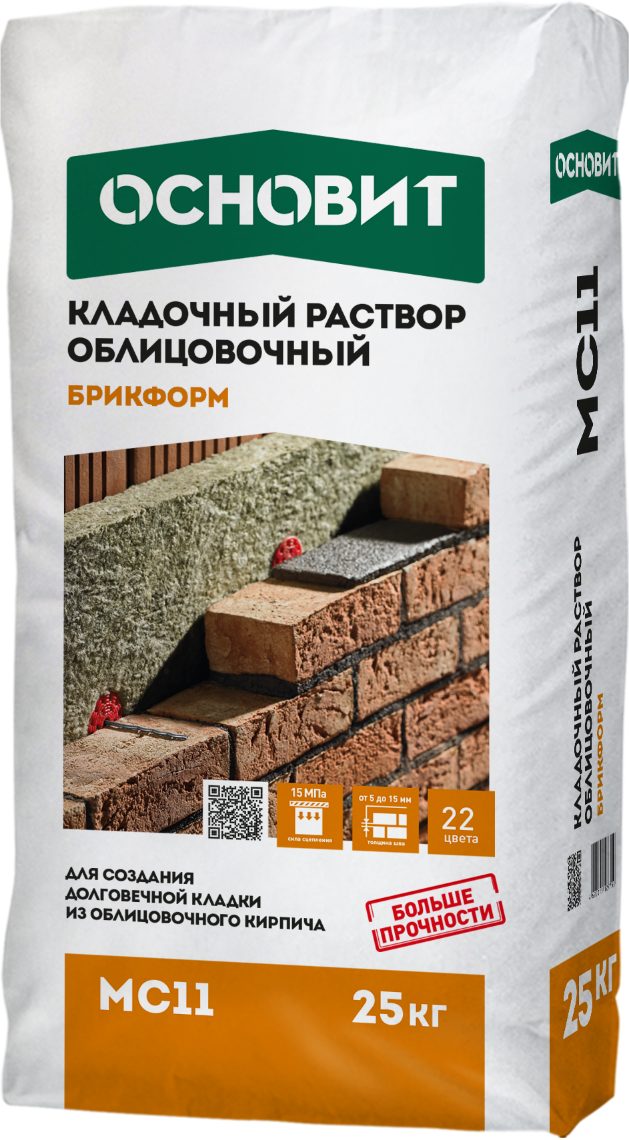 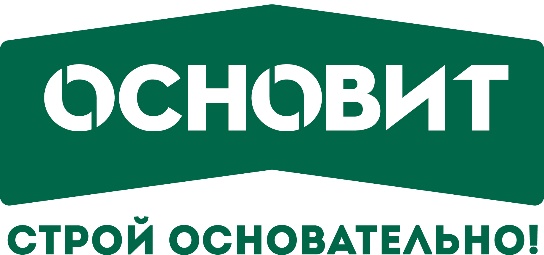 ПРЕИМУЩЕСТВА ЦВЕТНЫХ КЛАДОЧНЫХ РАСТВОРОВ
Широкая цветовая гамма 22 цветов
ПОЛИфракционный
Песок – 4 фракции
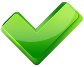 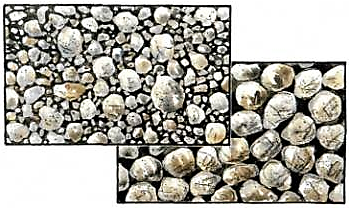 Оттенки грязных тонов. Серая палитра.
Голубой, желто-зеленый, светло-бежевый.
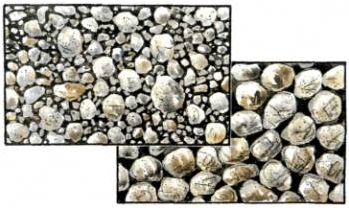 Максимальная светостойкость
(пигмент Байферрокс 8 балов из 8 по шкале BWS
Цветостойкость раствора в процессе эксплуатации
Минимальное содержание щелочей И солей в растворе
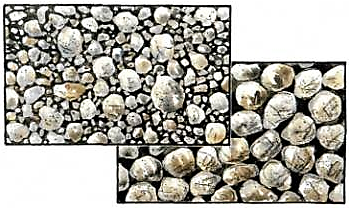 Отсутствие высолообразования
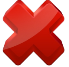 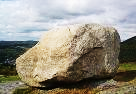 Гарантированная марочная прочность и адгезия к кирпичу, морозостойкость 100 циклов
МОНОфракционный песок
Долговечность кладочной облицовки
Двойной контроль цвета: визуальный и прибор (X-RITE)
Стабильность цвета от партии к партии
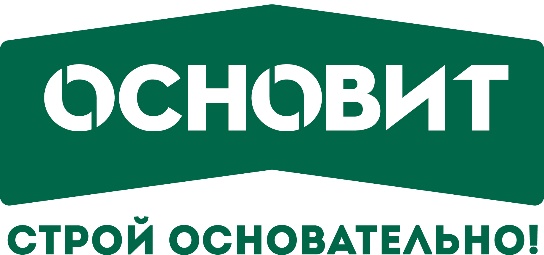 ЗИМА – ВРЕМЯ «ЗИМНЕЙ СЕРИИ» ОСНОВИТ
Цветные кладочные растворы 
для возведения стен и конструкций из кирпича с нормальным и высоким водопоглощением – для работы при температуре до -10°С.
БРИКФОРМ МС11 F
БРИЙФОРМ МС11/1 F
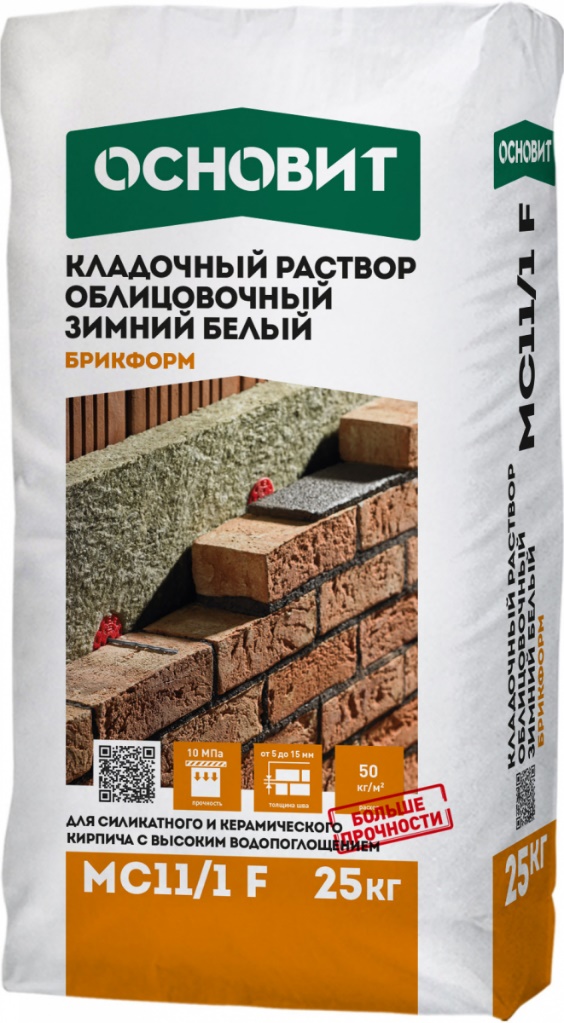 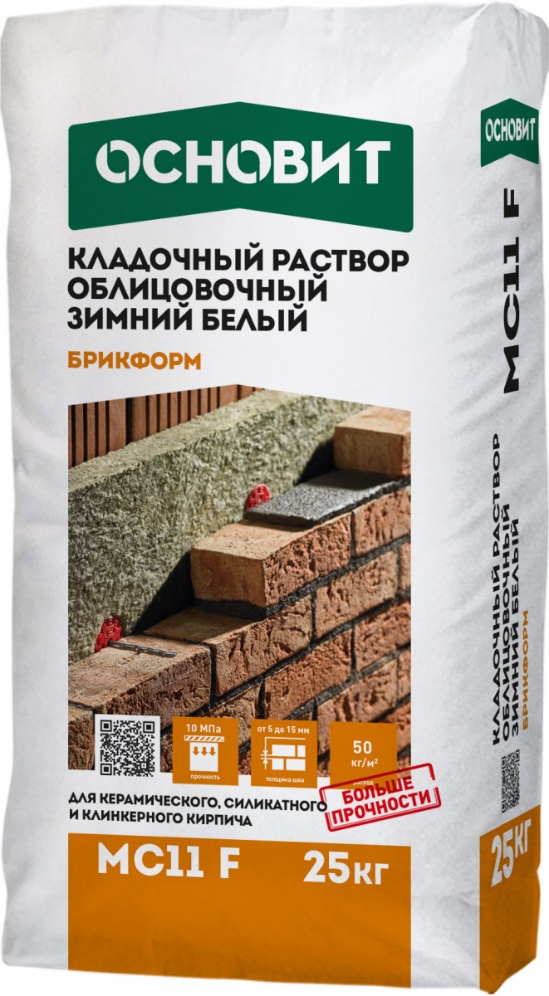 22 цвета
Стойкий пигмент
Специальный «зимний» полимер
Противоморозная добавка
Оптимальное открытое время
Идеальный гранулометрический состав
Оптимальная жизнеспособность
ВСЕ ЦВЕТА ЛЕТА - ЗИМОЙ
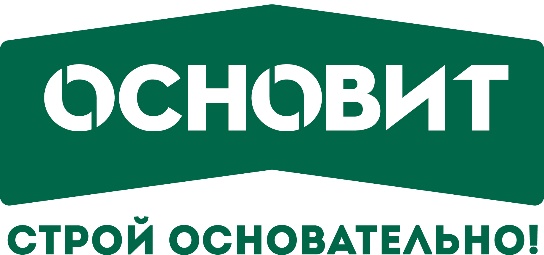 ЦВЕТНЫЕ КЛАДОЧНЫЕ РАСТВОРЫ
22 года строим будущее!